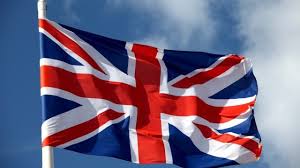 PROJEKTNA MOBILNOSTUK
Ema Dujček
MOBILNOST U UK
3.mobilnost u sklopu projekta NSFEU
1.-5.6.2015.
Članice projektnog tima Mirela Šprajc i Ema Dujček
Škola domaćin Rayleigh Primary School, Rayleigh. 
Cilj- prezentacija odrađenih projektnih zadataka- upoznati učenike s glazbenim razdobljima i jednim poznatim hrvatskim skladateljem
Sve aktivnosti odrađene su s učenicima naše škole, a rad je prezentiran ostalim projektnim timovima.
RAYLEIGH
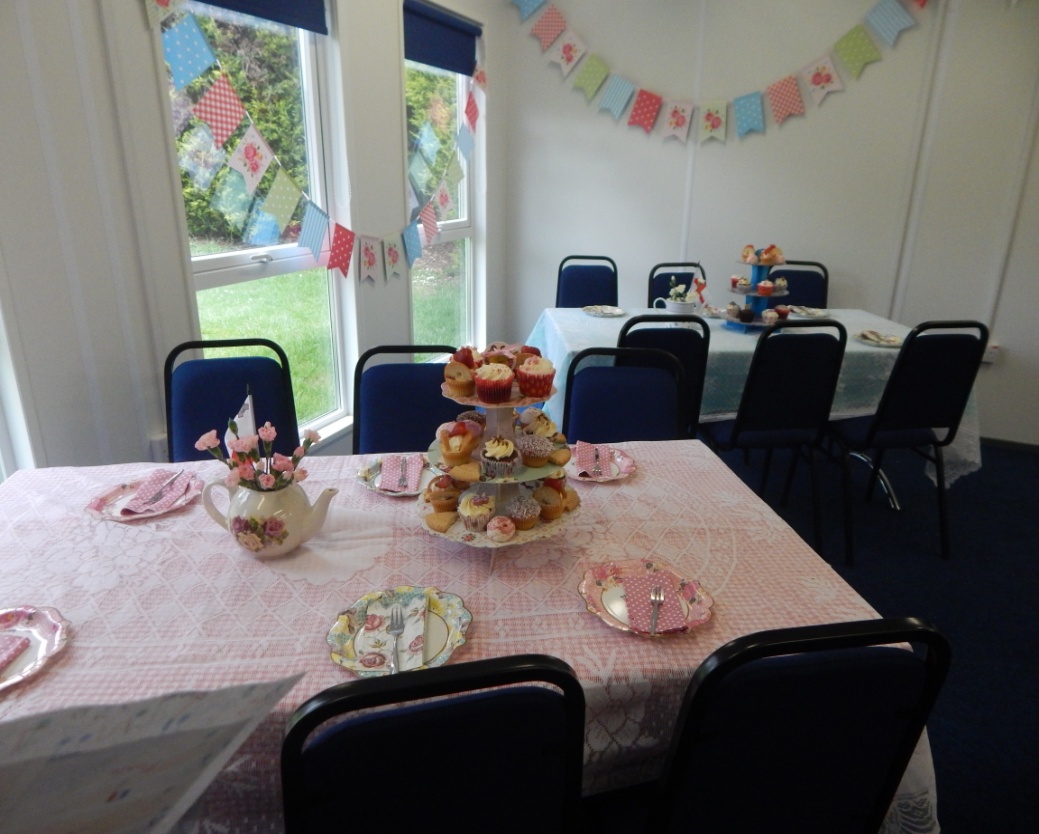 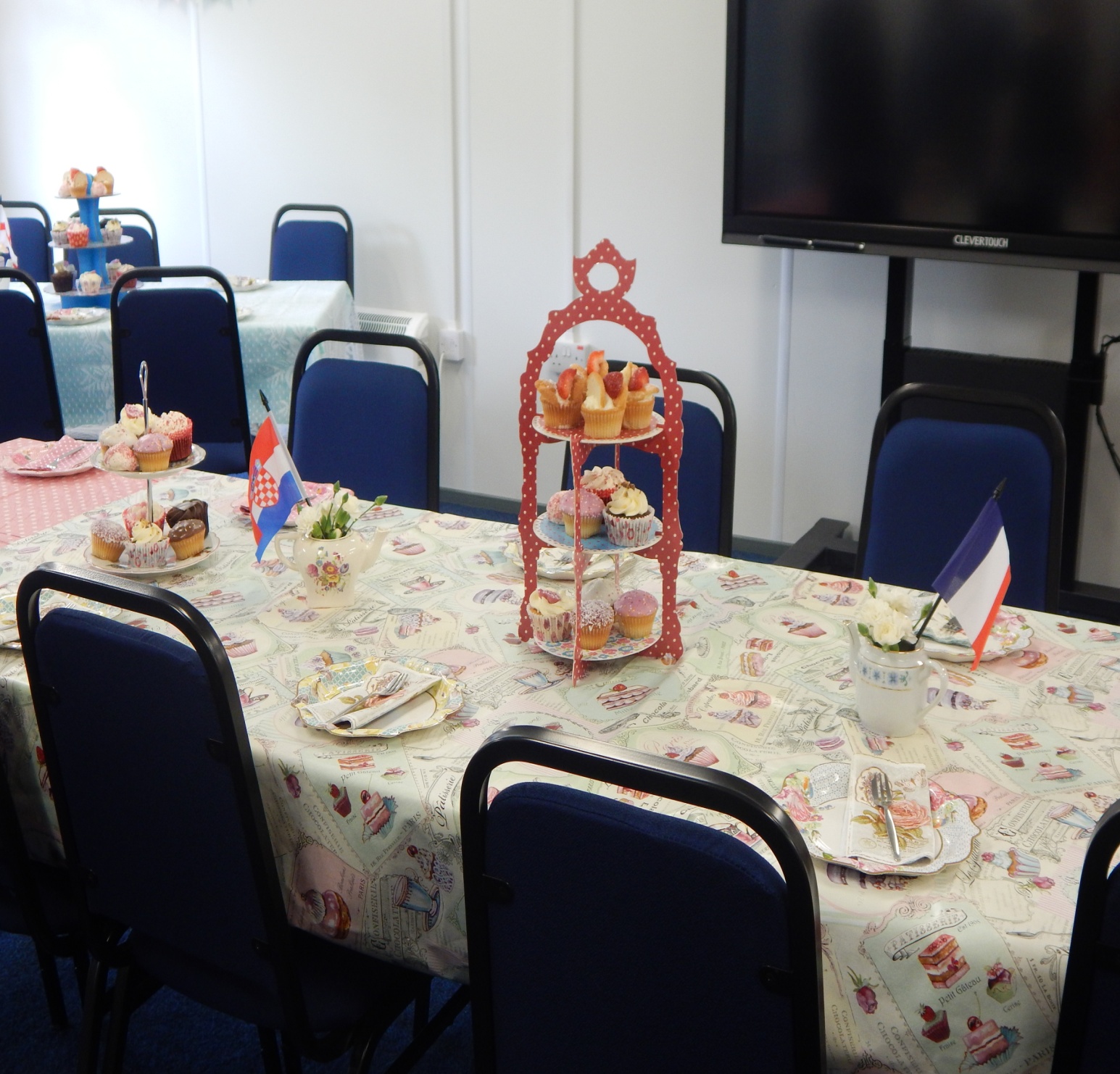 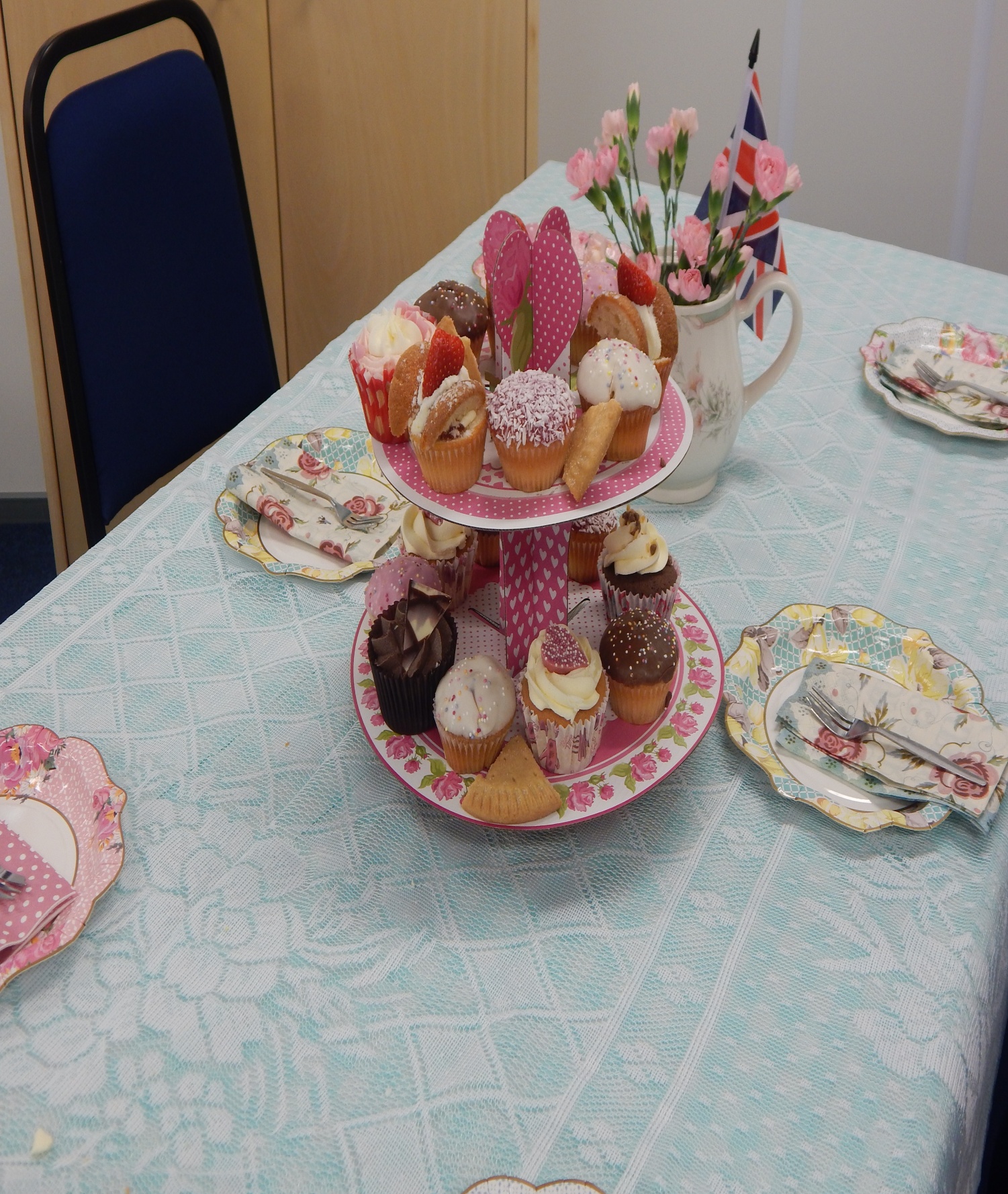 DOČEK
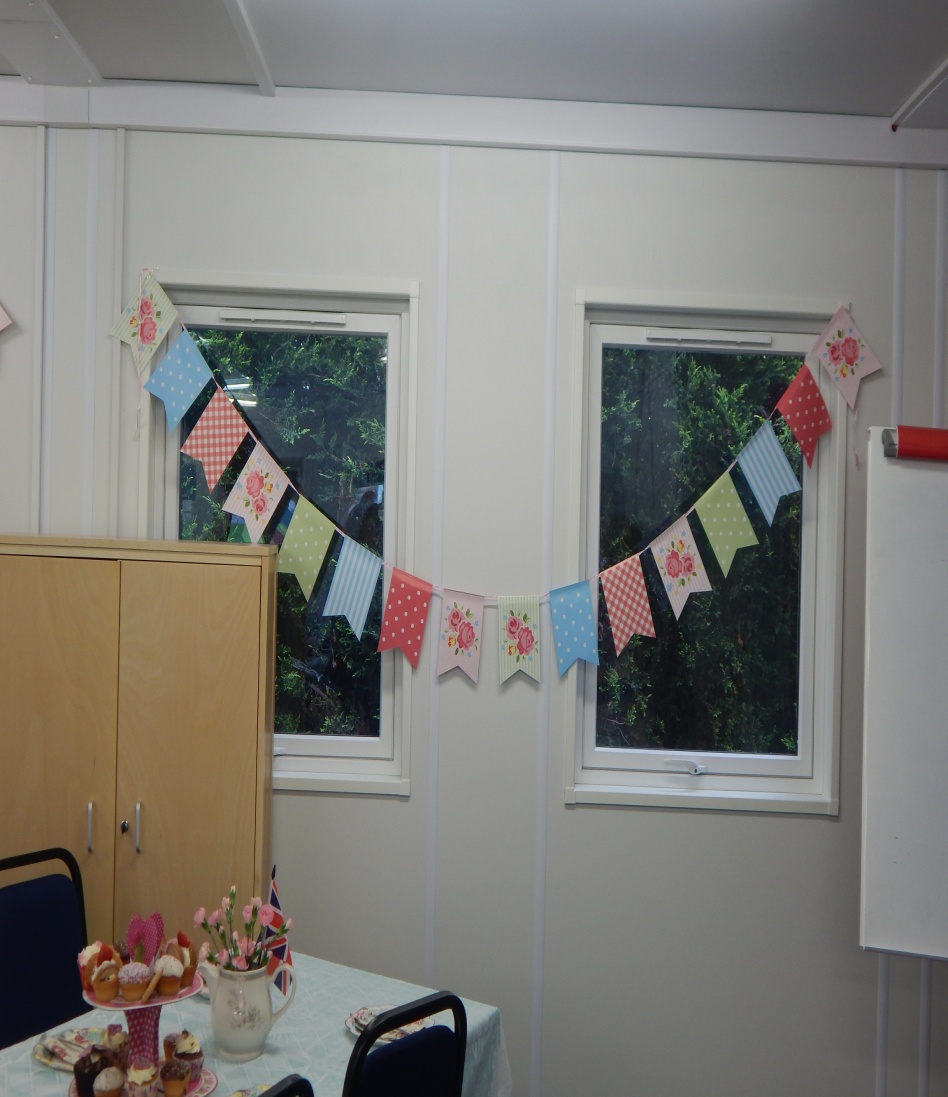 ŠKOLA
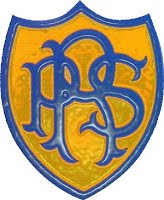 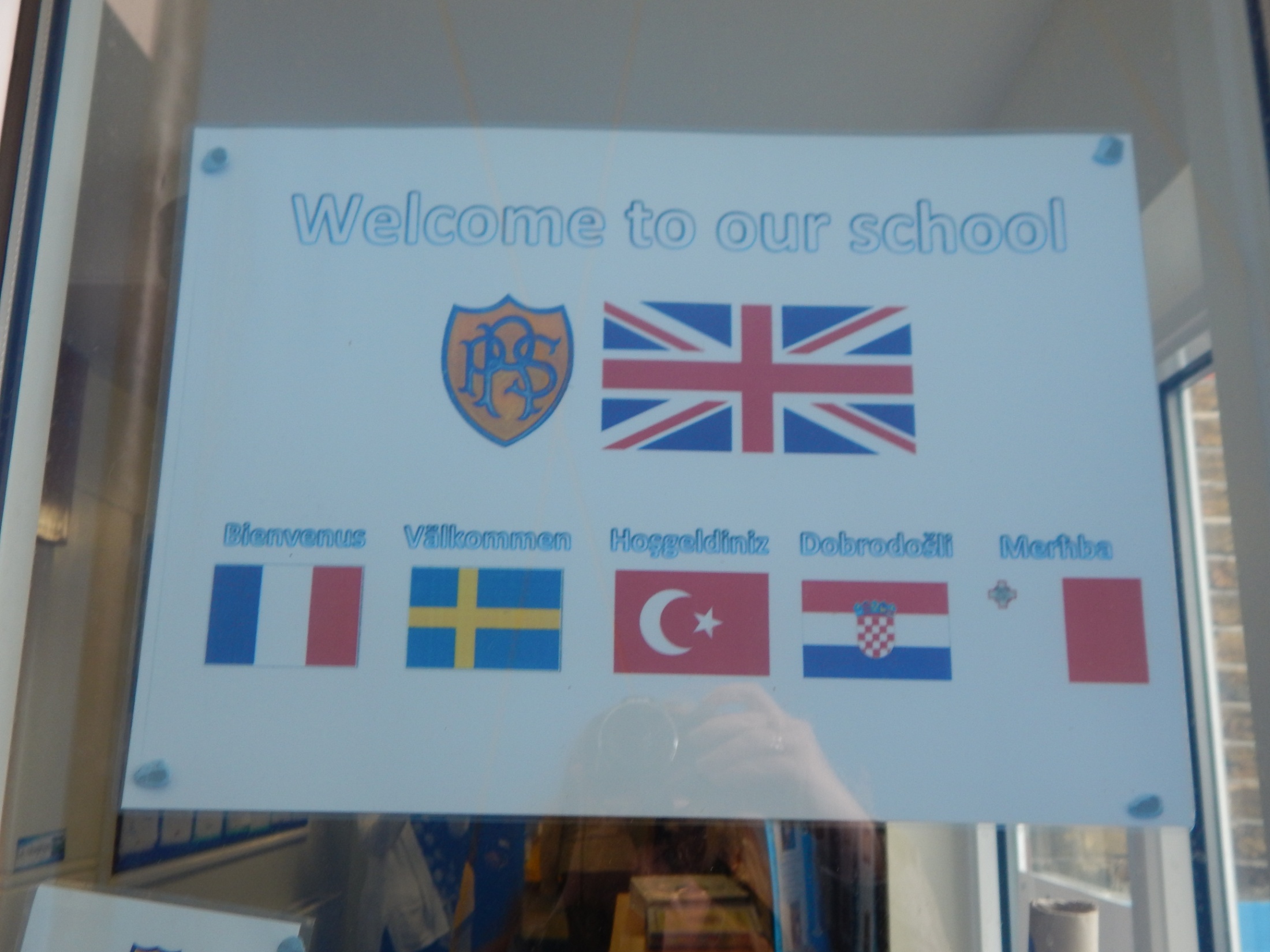 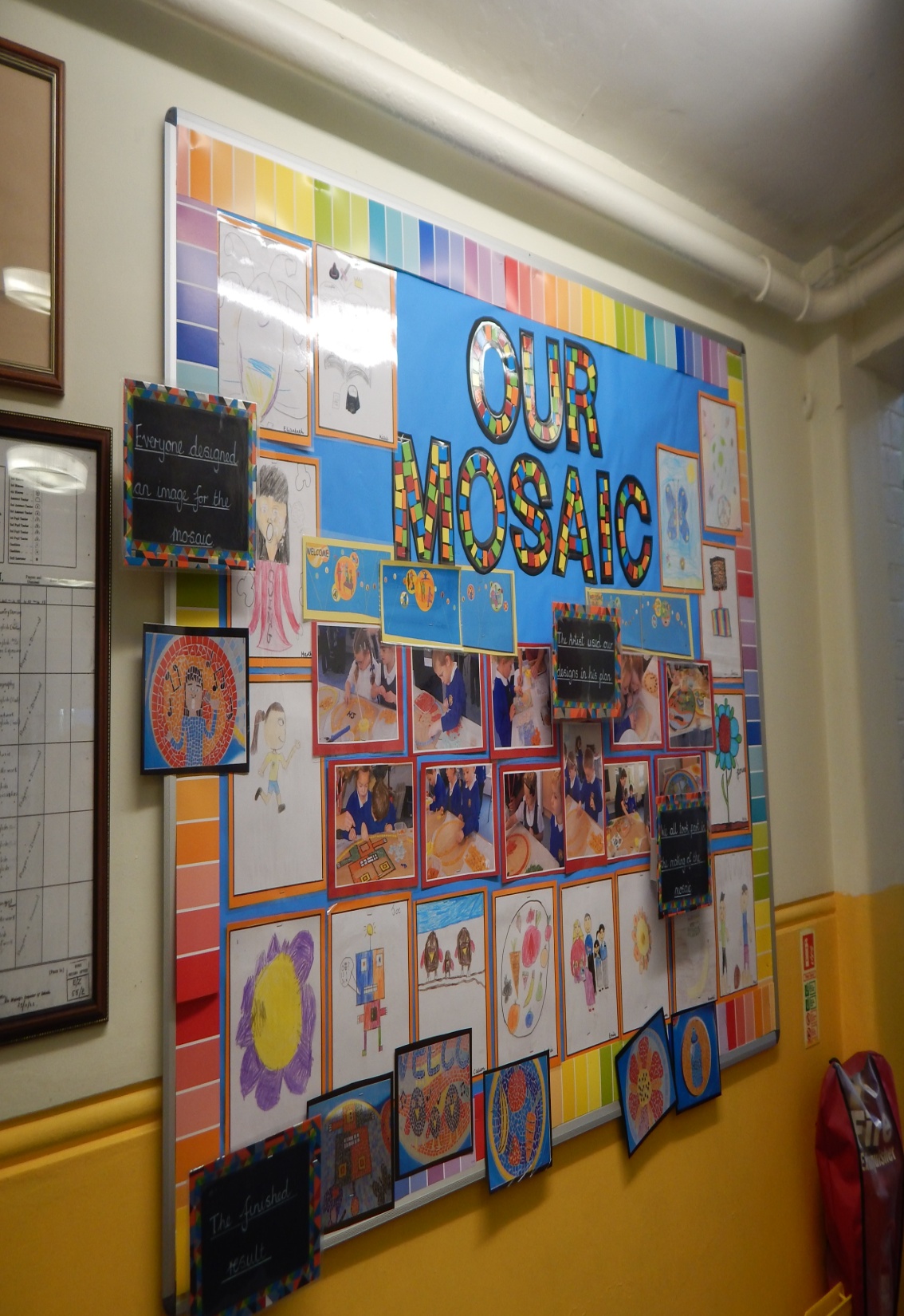 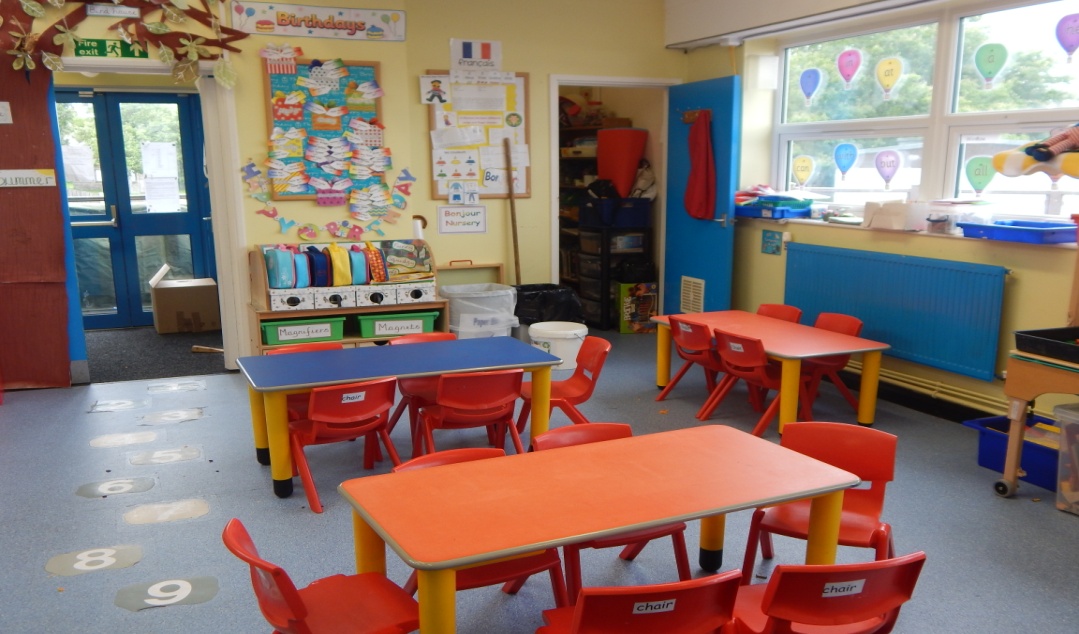 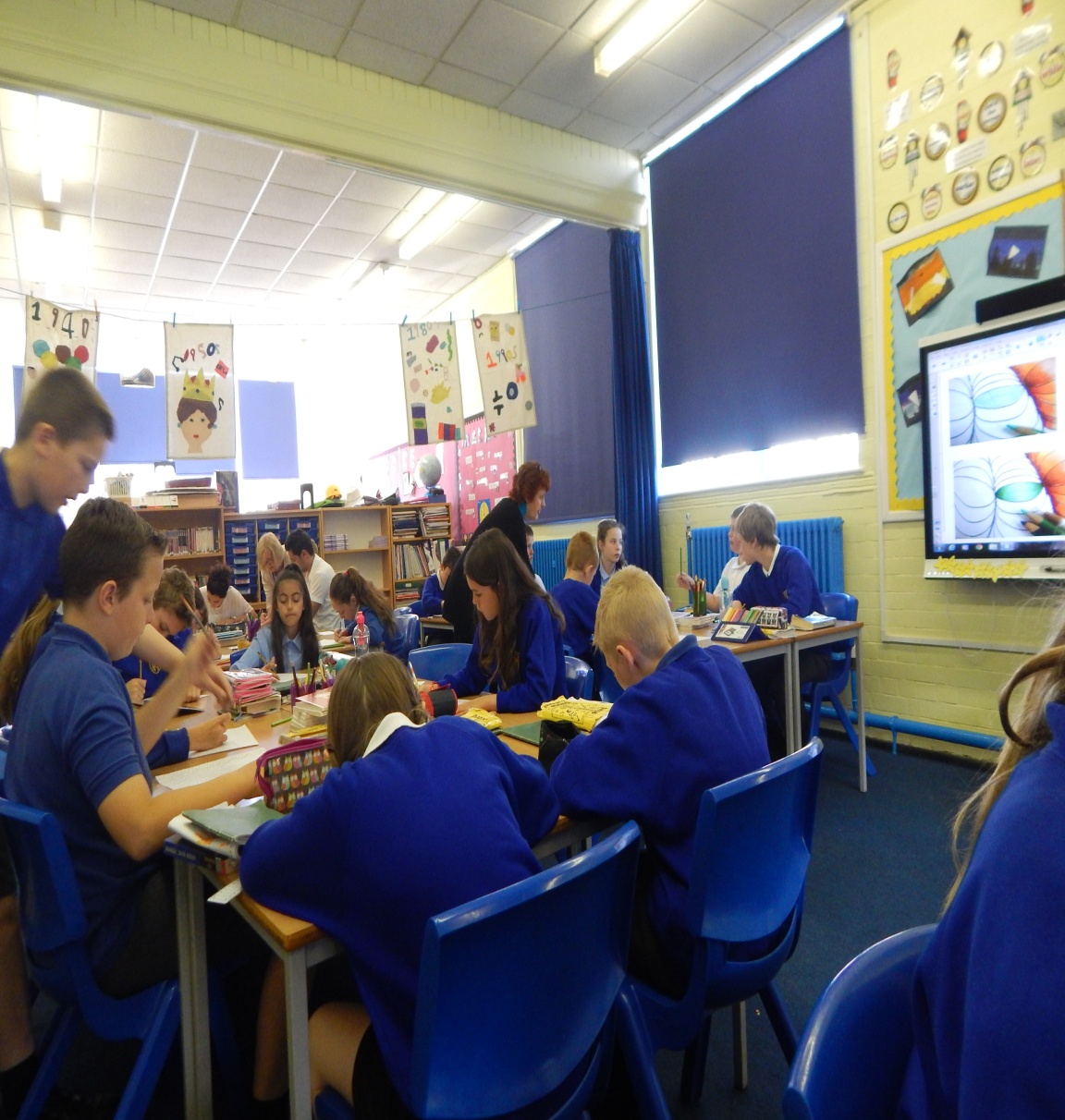 RAZRED
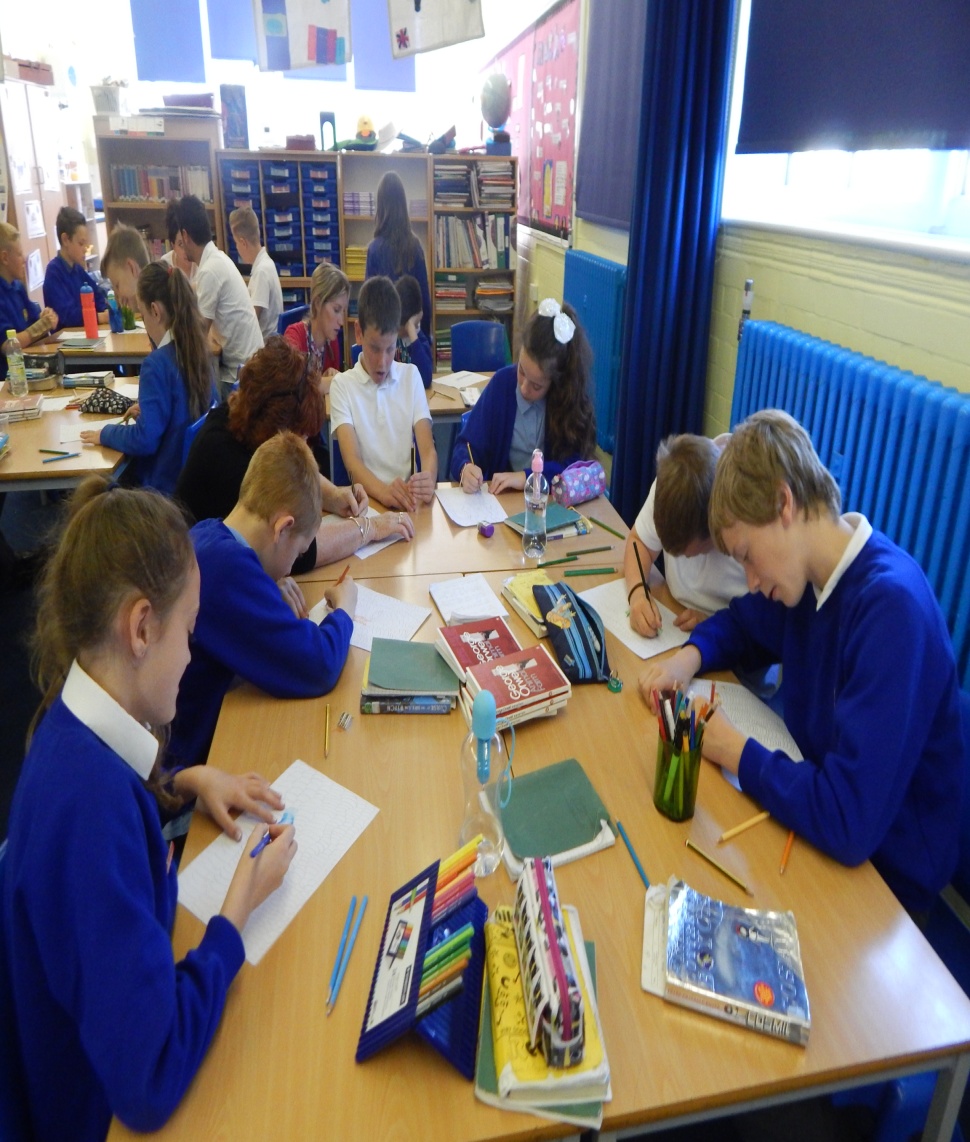 RAD S UČENICIMA- PJEVANJE
PRIREDBA
PREDSTAVA SHREK
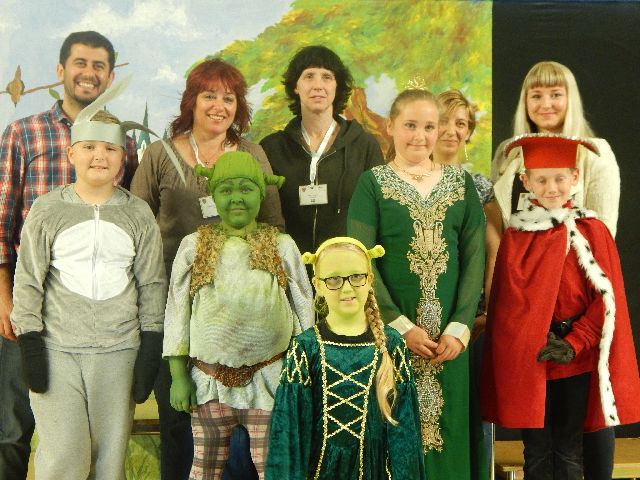 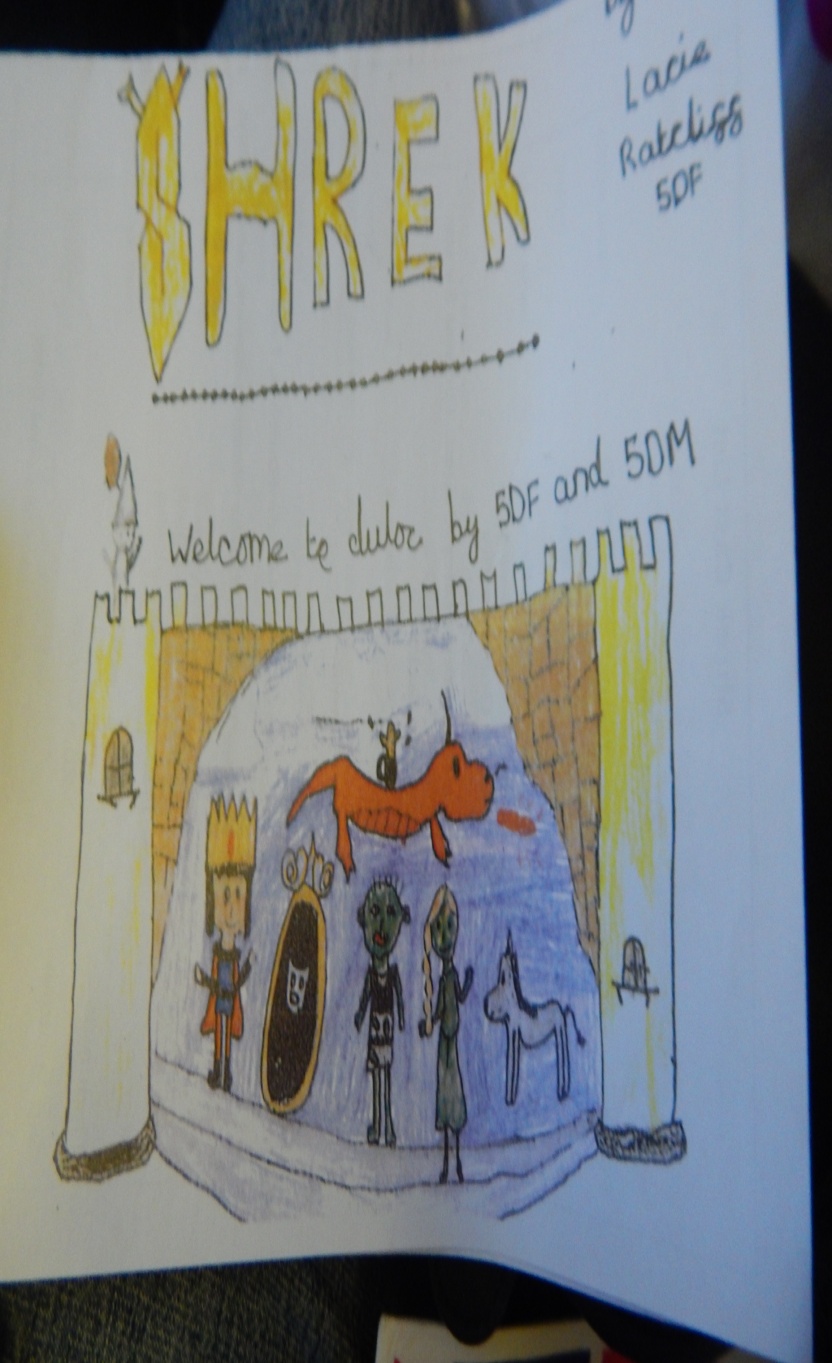 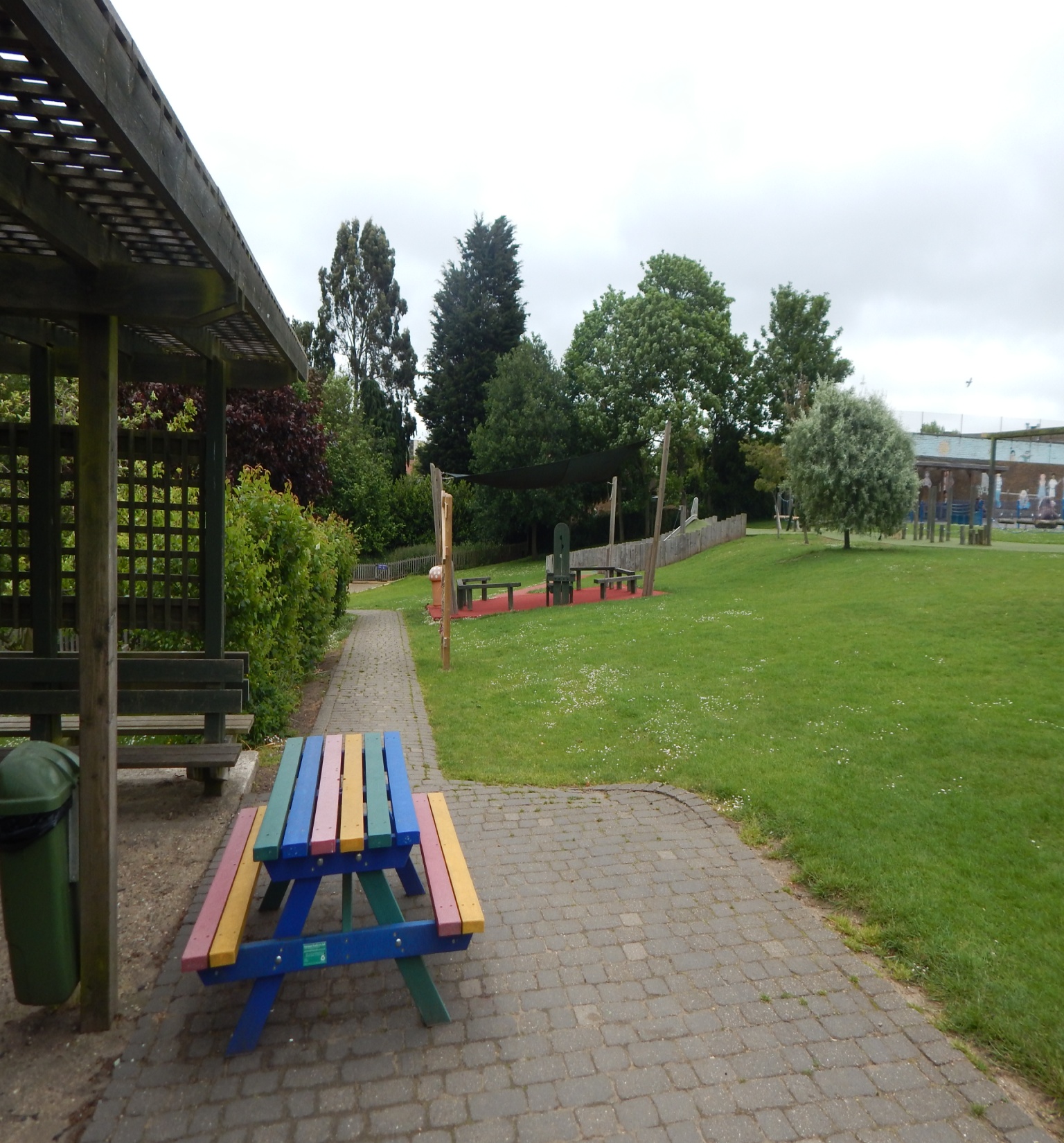 ŠKOLSKO DVORIŠTE
ŠKOLSKA KUHINJA
PRIJEM KOD GRADONAČELNICE
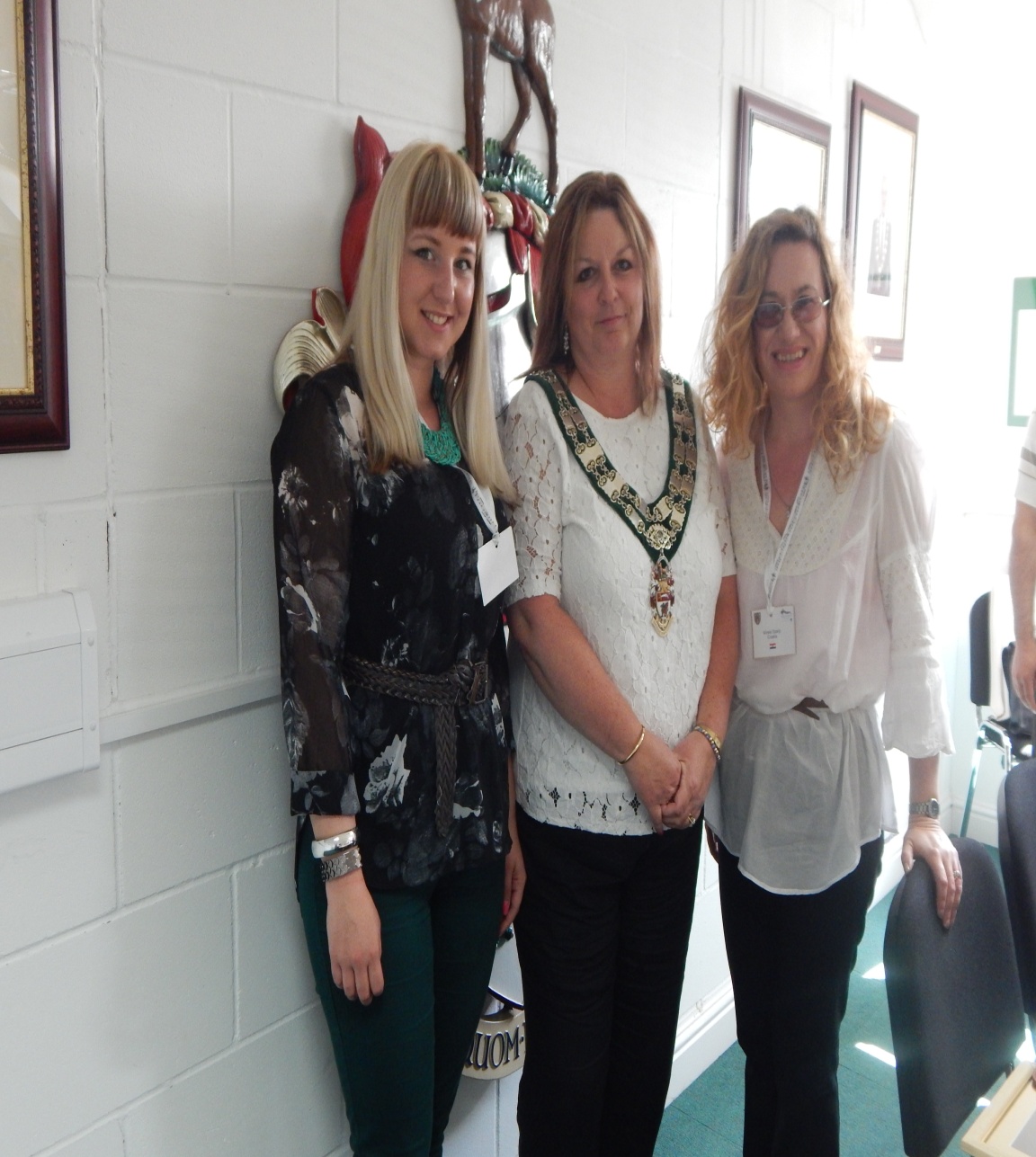 POSJET LONDONU
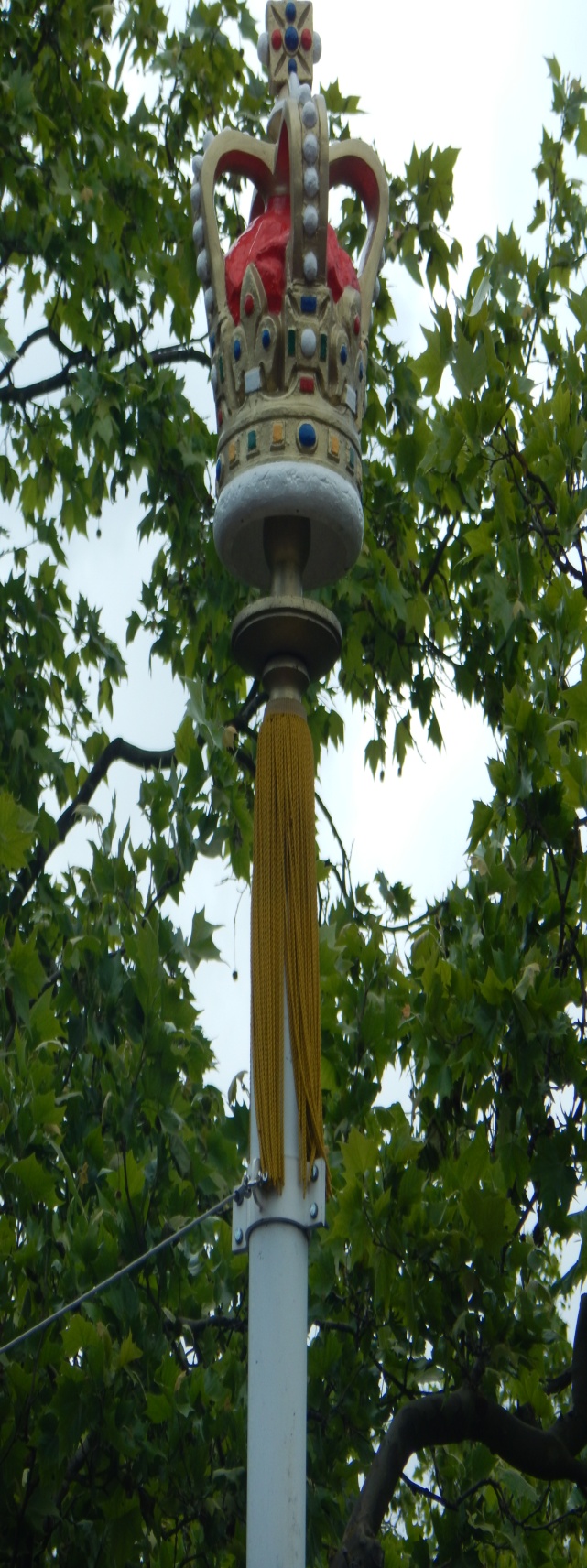 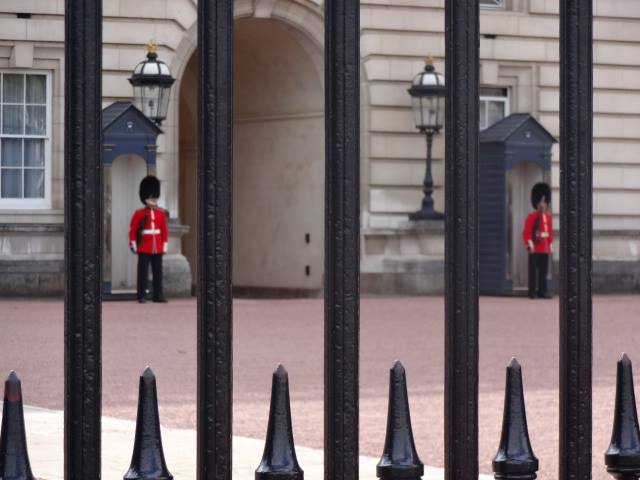 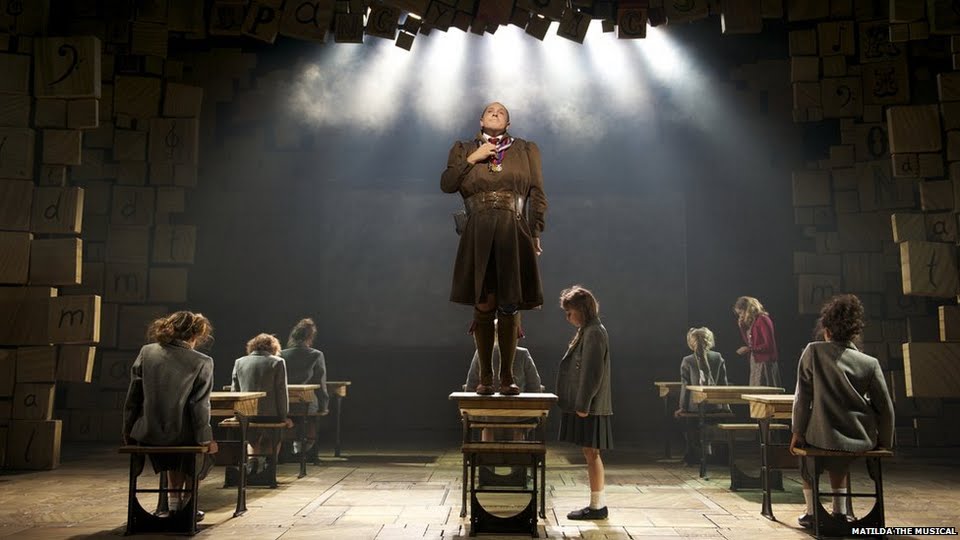 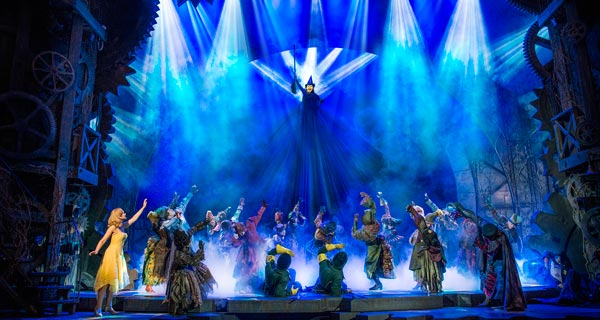 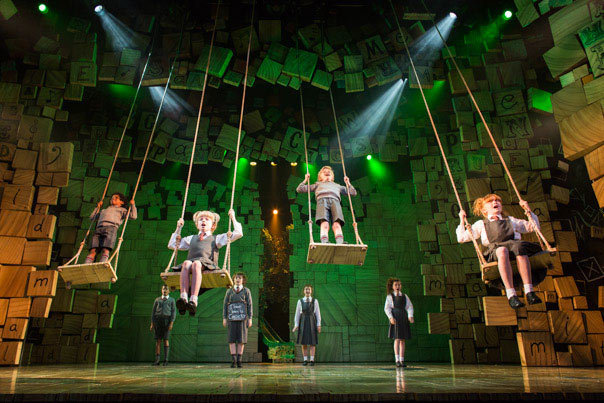 WEST END THEATRE-MJUZIKL MATIDLA
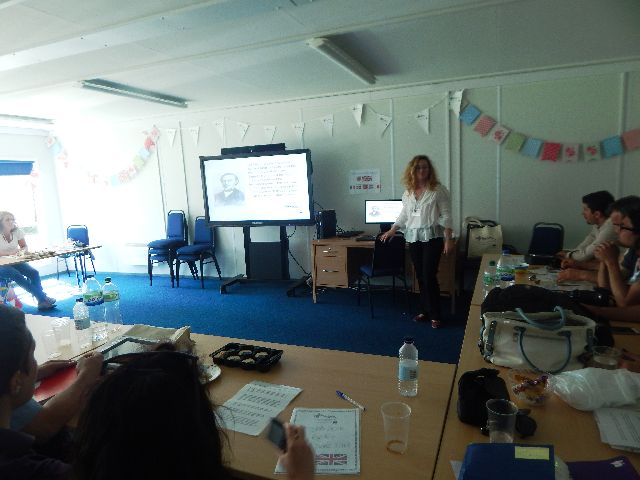 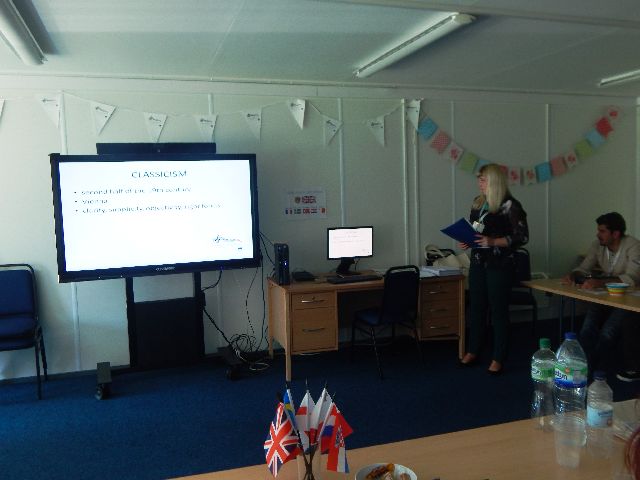 PREZENTACIJA PROJEKTNOG ZADATKA
DODJELA CERTIFIKATA
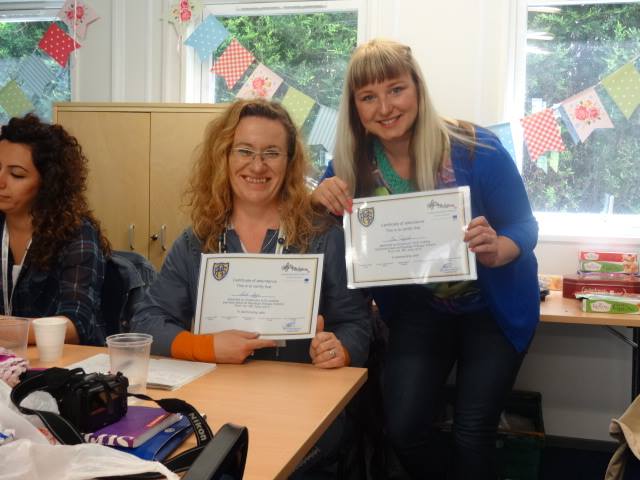 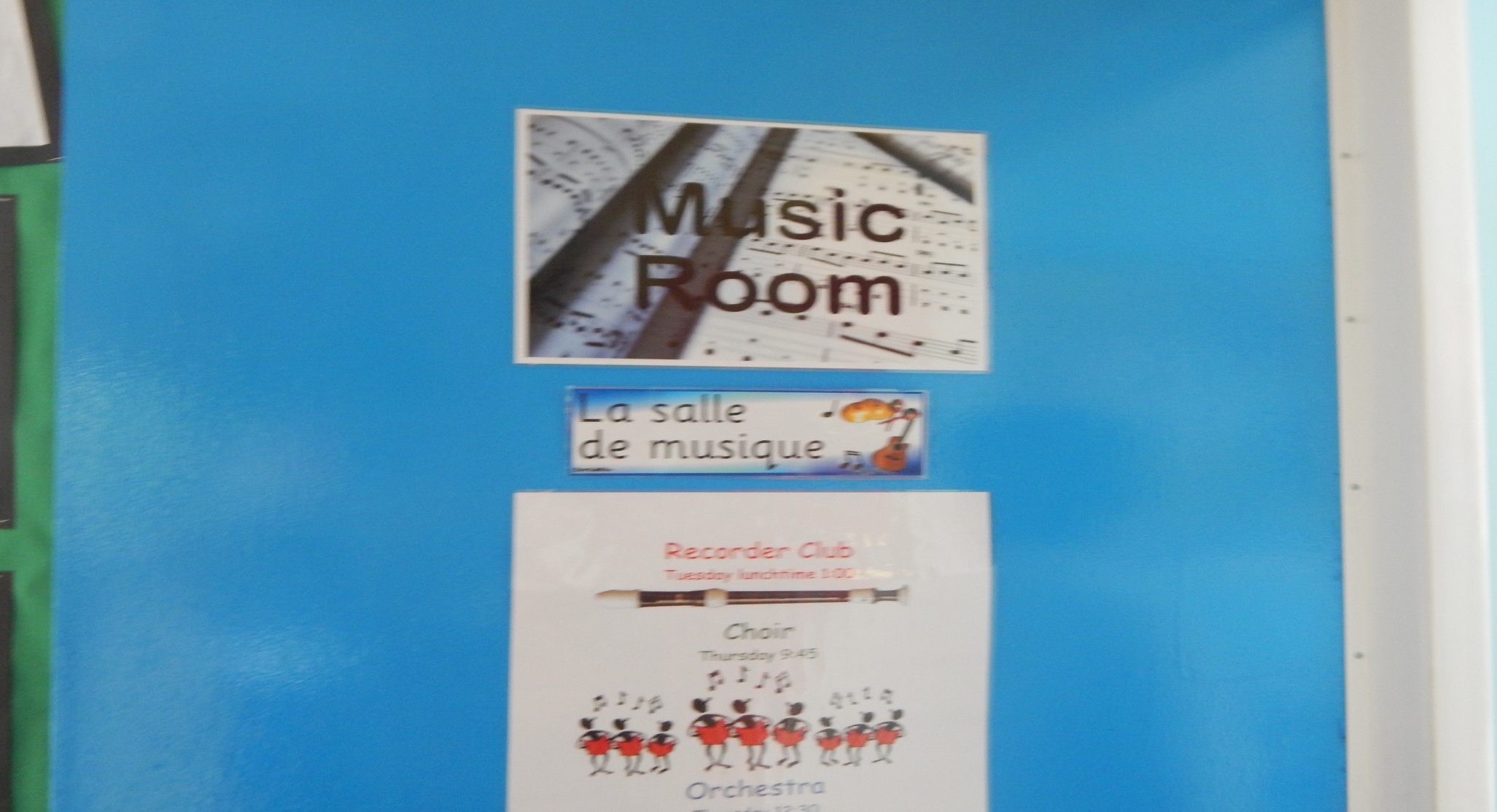 UČIONICA GLAZBENE KULTURE
HVALA NA PAŽNJI!